Assemblée D2160atelier membership
Bastogne, le 16 mars 2024
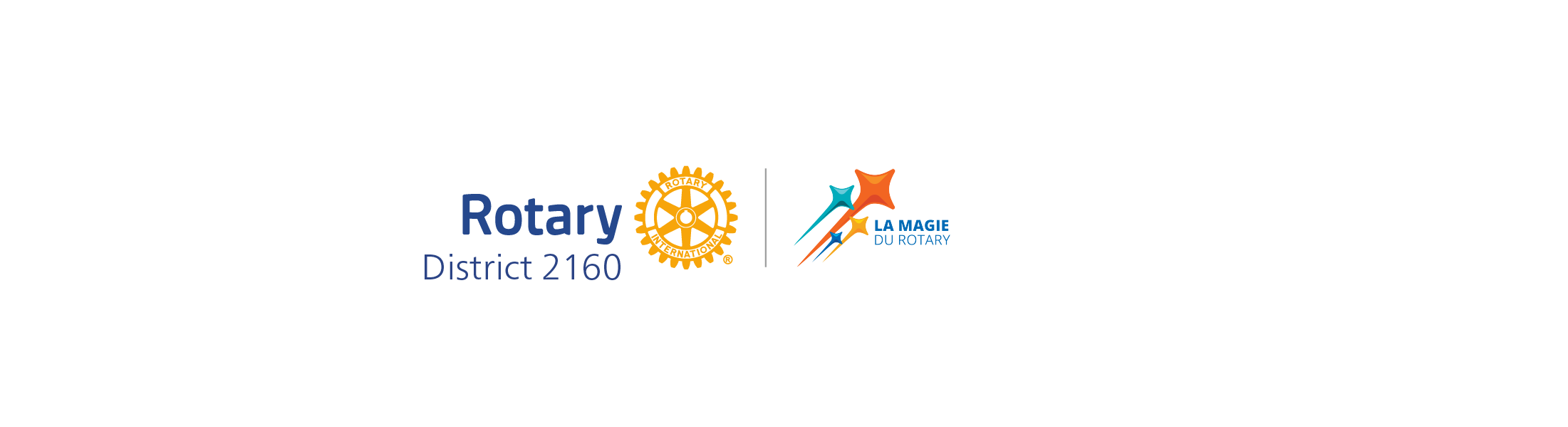 Jean-Manuel Martin – Rotary de Herstal & Commission Effectif du District 2160
ACCROÎTRE L’EFFECTIF EN LANCANT UN (CLUB) SATELLITE
1. MOYENS MIS EN ŒUVRE PAR LE RI POUR AUGMENTERLE NOMBRE DE ROTARIENS
1.1. Au sein des clubs traditionnels
1.2. En créant de nouvelles formes de clubs
2. QU’EST UN CLUB SATELLITE ?
Une branche d’un club (parrain), dont les membres sont des Rotariens et considérés comme des membres du club parrain. Etape préliminaire avant de devenir un Club Rotary indépendant
3. POURQUOI UN CLUB SATELLITE ?
3.1. Pourquoi un club Rotary peut-il être amené à créer un club Satellite ?
- localité ou région pas dotée d’un Rotary
- le club n’est pas en mesure d’accepter de nouveaux membres
- le club est peu attractif
- des membres du club souhaitent vivre autrement le(ur) Rotary  
3.2. Initiative venant d’un Club Rotaract voire de non-Rotariens
4. ETAT D’ESPRIT DU / DANS LE CLUB INITIATEUR :
4.1. Volonté d’accroître le nombre de Rotariens (sans le pouvoir au sein du club)
4.2. Volonté de diversifier (diversité professionnelle, pyramide des âges, mixité,       diversité culturelle, ethnique )
5. PROCEDURE A SUIVRE POUR CRÉER UN CLUB SATELLITE :
5.1  Idée / envie / besoin et ensuite décision au sein du club en Assemblée Générale
5.2. Demande au DG transmise à Zurich
5.3. Désignation de « formateur » au sein du club parrain
5.4. Minimum 8 membres pour obtenir la reconnaissance de club Satellite (pas de Charte)
5.5. Les membres du (club) Satellite sont Rotariens ET membres du Club « parrain »
5.6. Le nom du club doit mentionner qu’il est Satellite du club parrain
5.7. Pas de limite de durée
6. FONCTIONNEMENT :
Dirigeants propres désignés en interne
Propre Comité
ROI propre
Procédure d’admission propre
Réunions statutaires : lieu, jour, heure, fréquence autres
Cotisation mais pas de facture en provenance du District ou du RI
Programme propre
7. DIVERS
7.1. Désaccord entre club parrain et club Satellite
7.2. Dissolution, transfert (individuel, collectif), incorporation (individuelle, collective)
8. TEMOIGNAGE : ROTARY BASSE-MEUSE, SATELLITE DE HERSTAL
De la décision du club à la Remise de Charte
Cinq minutes d’échanges